EINLADUNG - Vorstellung des Wasserschutzgebietsverfahrens Halvestorf

Die Stadtwerke Hameln Weserbergland GmbH lädt Sie herzlich zu einem Vorab-Informationstermin des zukünftigen Wasserschutzgebiets Halvestorf ein. Die Veranstaltung findet statt am:

Dienstag, 07. Februar 2023, 18:00 Uhr

im Dorfgemeinschaftshaus in Haverbeck, Pappelallee 17, 31787 Hameln OT Haverbeck


Im Rahmen der Veranstaltung wird der Verfahrensstand, die geplante Abgrenzung und der Entwurf der Wasserschutzgebietsverordnung vorgestellt.
Der Termin soll dem Austausch dienen, bevor das Verfahren zur Festsetzung des neuen Wasserschutzgebiets offiziell eingeleitet wird.
Um Anmeldung unter hess-oldendorf@geries.de wird gebeten.
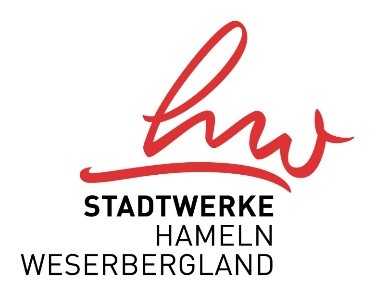 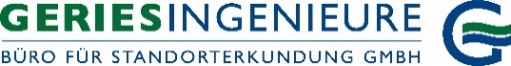